¿Comprendo lo que leo?
Profesora María Jesús Huenuñir
Objetivo
Compartir nuestras experiencias lectoras

Conocer e identificar los conceptos de hiperónimo e hipónimo.
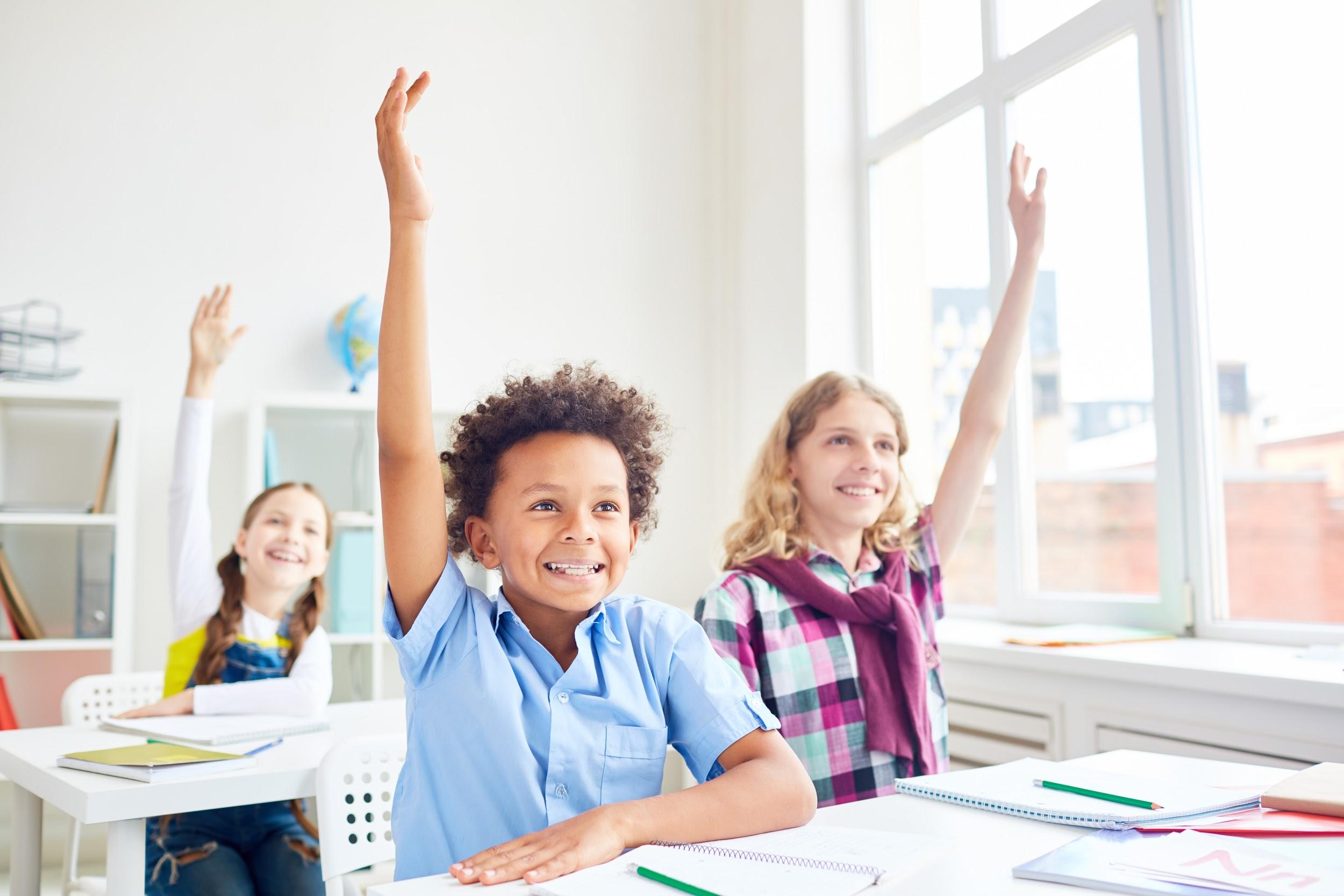 Ruta de aprendizaje
1
2
Activando la mente
Lectura
3
4
Cierre
Hiperónimos
E hipónimos
01 
Activandola mente
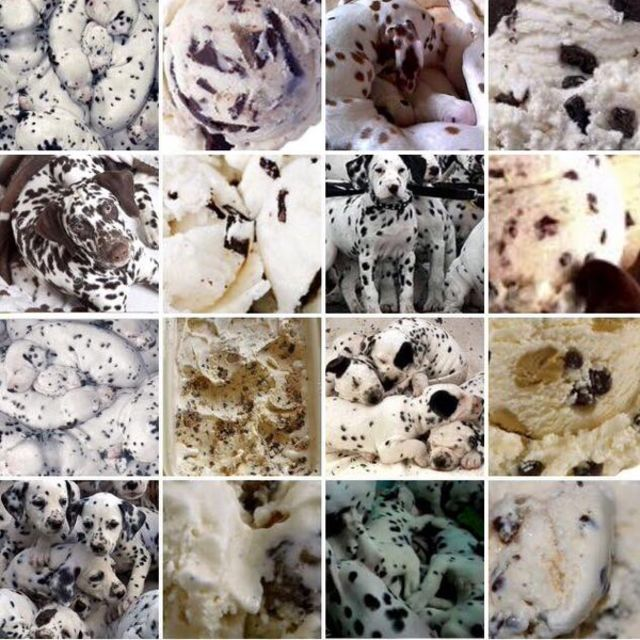 ¿Cuántos perritos hay en la imagen?
02. lectura
Ana, la de Tejas Verdes.
¿Qué ha pasado hasta el momento?
Haz una línea de tiempo con los acontecimientos más importantes
03.  Hiperónimose hipónimos
Hiperónimos e hipónimos
Este tipo de palabras puede resultar de mucha utilidad para descubrir el significado de aquellas palabras que se nos presentan en un texto y de las que desconocemos su significado.
 
       Un hiperónimo es una palabra cuyo significado implica una categoría. Los términos que se desprenden de esta, se denominan hipónimos, es decir, son las especies de dicho conjunto o categoría.
¿Hiperónimo?
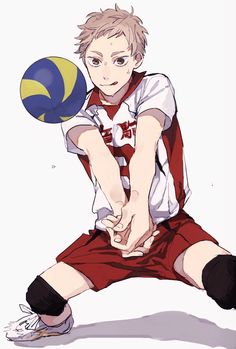 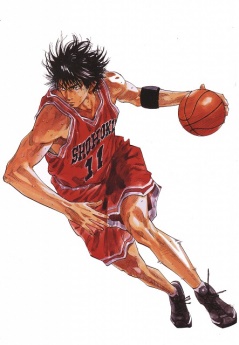 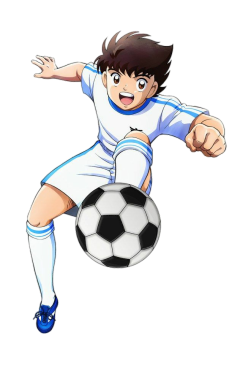 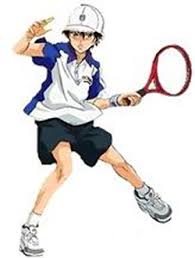 hipónimos
¿Para qué nos sirve conocerlos?
Estas palabras sirven para reemplazar a otras; y, por ende, nos pueden ayudar a descubrir los significados que desconocemos
Actividad i
Escribe en tu cuaderno un hiperónimo con sus respectivos hipónimos.
aCTIVIDAD II
Lee el siguiente texto y luego responde la pregunta asociada, pensando en los pasos mentales que realizas para llegar a la alternativa que consideras correcta.
.
Un buen susto
Desperté muy enfermo y mi papá no me creía, hasta que me escuchó toser. Decidió que teníamos que ir al hospital para ver qué era lo que tenía. El doctor me indicó que tenía un resfrío simple; por suerte, porque me dijo podría haber sido una tuberculosis que daña a los pulmones gravemente. Por eso es una enfermedad muy seria. Me fui contento a casa, sabiendo que podría seguir haciendo mis cosas.
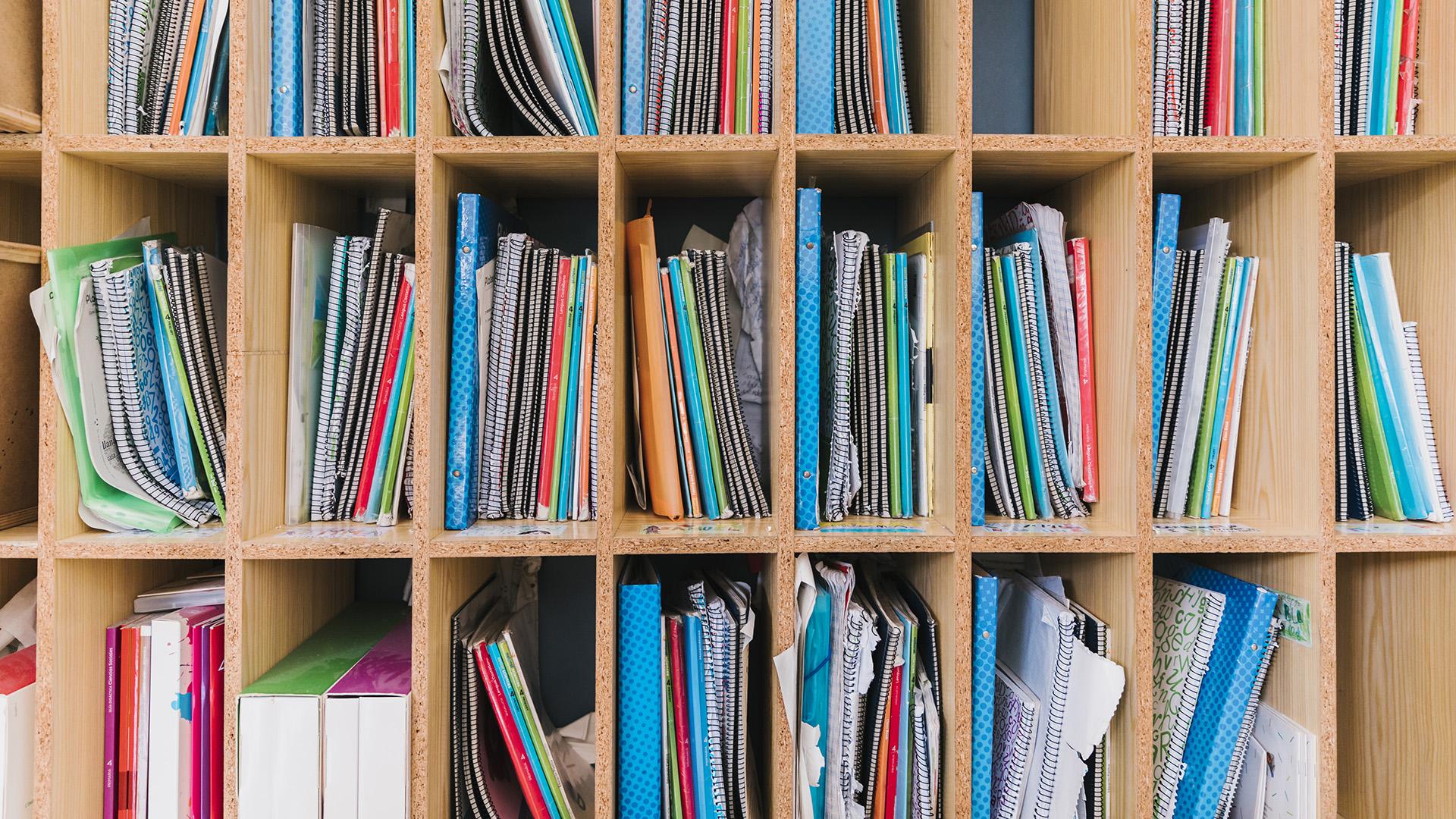 ¿Cuál es el hipónimo de la palabra “enfermedad”, utilizada en el texto?
 
Resfrío.
Pulmones.
Tuberculosis.
Cosas.
Aprendamos una estrategia
Pasito a pasito
Paso 1: Siempre que leas una pregunta, subraya las palabras claves, como en el ejemplo que te presentamos a continuación:
¿Cuál es el hipónimo de la palabra “enfermedad”, utilizada en el texto?
Especie perteneciente a una categoría.
Palabra de la que requieres ubicar su hipónimo.
Paso 2: Ubica la palabra por la que se te pregunta y subráyala. Realiza esta actividad en el texto
Desperté muy enfermo y mi papá no me creía, hasta que me escuchó toser. Decidió que teníamos que ir al hospital para ver qué era lo que tenía. El doctor me indicó que tenía un resfrío simple; por suerte, porque me dijo podría haber sido una tuberculosis que daña a los pulmones gravemente. Por eso es una enfermedad muy seria. Me fui contento a casa, sabiendo que podría seguir haciendo mis cosas.
Pasito a pasito
Paso 3: Busca en la oración anterior o posterior de qué o quiénes se está hablando y enciérralo en un círculo.
Paso 4: Revisa el paso 3 y luego, responde: ¿Quién dice la palabra enfermedad? ¿A qué enfermedad se refiere el personaje?
Paso 5: Vuelve a leer la pregunta y marca la alternativa correcta guiándote por la respuesta entregada en los pasos anteriores.
¿En el texto la palabra “enfermedad” se está usando como hiperónimo de qué hipónimo?
Resfrío.
Pulmones.
Tuberculosis.
Hospital.
Pasito a pasito
Paso 3: Busca en la oración anterior o posterior de qué o quiénes se está hablando y enciérralo en un círculo.
Paso 4: Revisa el paso 3 y luego, responde: ¿Quién dice la palabra enfermedad? ¿A qué enfermedad se refiere el personaje?
Paso 5: Vuelve a leer la pregunta y marca la alternativa correcta guiándote por la respuesta entregada en los pasos anteriores.
¿En el texto la palabra “enfermedad” se está usando como hiperónimo de qué hipónimo?
Resfrío.
Pulmones.
Tuberculosis.
Hospital.
ACTIVIDAD iii
Responde las siguientes preguntas sobre el texto, aplicando todos los pasos de la estrategia aprendida. 

1.- En el texto al hiperónimo enfermedad se le puede asociar, aunque no directamente, otro hipónimo que es: 
 
a.- Cosas.
b.- Susto.
c.- Pulmones.
d.- Resfrío.

2.- Escribe otro hipónimo para la palabra “enfermedad” y crea un nuevo párrafo para la historia central de esta sesión, utilizándolo.
04
Reflexionemos
¿La estrategia utilizada te ayudó a comprender mejor el texto? ¿Por qué?
Razón 1
Razón 2
Desperté muy enfermo y mi papá no me creía, hasta que me escuchó toser. Decidió que teníamos que ir al hospital para ver qué era lo que tenía. El doctor me indicó que tenía un resfrío simple; por suerte, porque me dijo podría haber sido una tuberculosis que daña a los pulmones gravemente. Por eso es una enfermedad muy seria. Me fui contento a casa, sabiendo que podría seguir haciendo mis cosas.